Time division multiplexing TDM
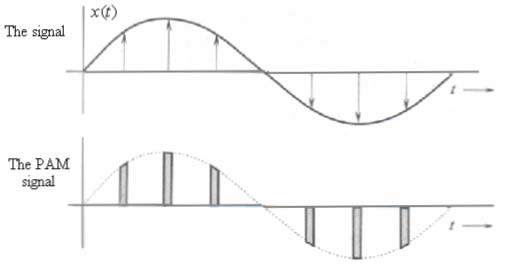 m(t)
5Ts
6Ts
7Ts
Ts
2Ts
3Ts
4Ts
1
TDM graphical representation for two signals
This leaves space for other samples to be interleaved in the same sampling interval
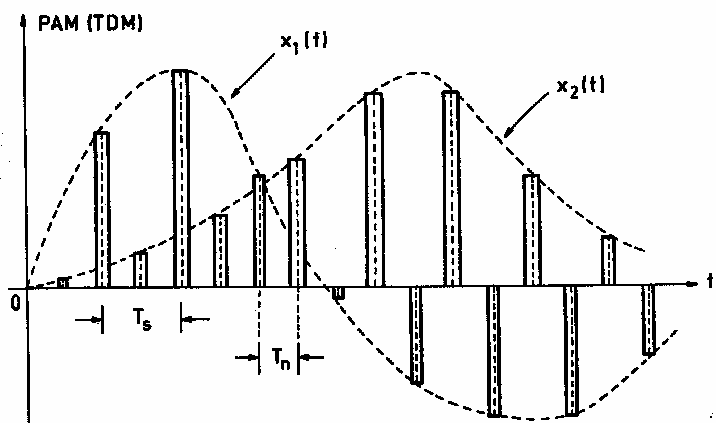 2
TDM block diagram
In TDM N signals can be transmitted simultaneously using a single channel
This can be achieved by using the block diagram shown below
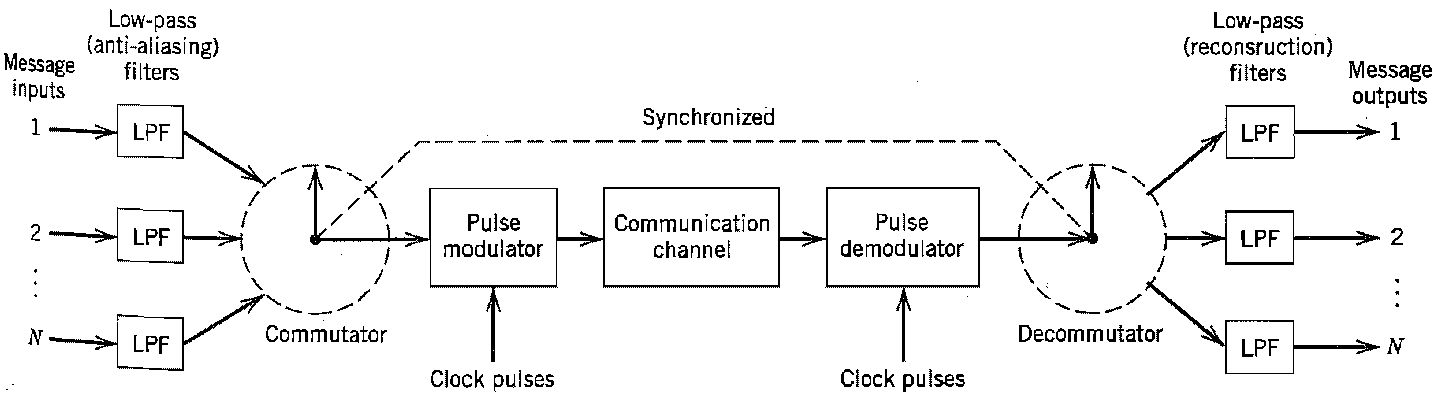 Communication channel
3
TDM block diagram
4
TDM block diagram
5
TDM example
Two signals are to be transmitted using PAM TDM. The first signal has a bandwidth of 0-8 kHz, the second signal bandwidth is 0-10 kHz. The two signals are sampled equally. The sampled signals are passed through a low pass filter before transmission
6
TDM example
What is the minimum clock frequency of the PAM system (commutator clock)
What is the minimum cutoff frequency of the low pass filter used before transmission that will preserve the amplitude information on the output pulses
7
TDM example
What would be the minimum bandwidth if theses two signals were frequency multiplexed using normal AM techniques and SSB techniques
8
Example 1 solution
The minimum clock frequency of the PAM system can be found from


The minimum bandwidth of the transmission filter can be found from
9
Example 1 solution
10
Example 1 solution
11
Example 1 solution
If the previous two signals were frequency multiplexed, then sent using AM carrier, then the minimum bandwidth would be

If SSB modulation is used then the bandwidth would be
12
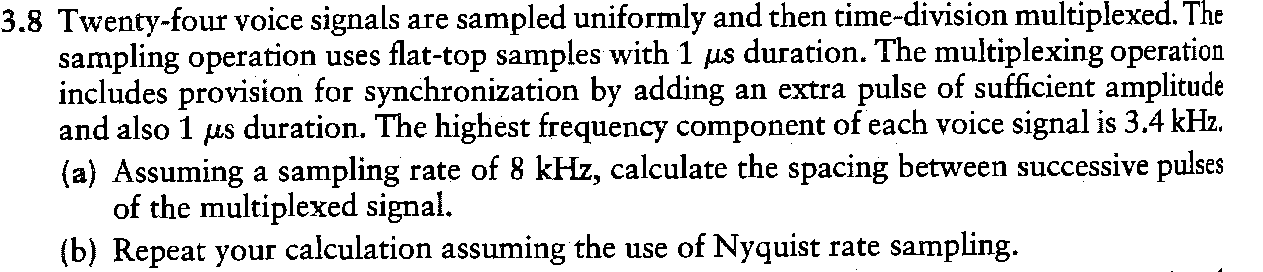 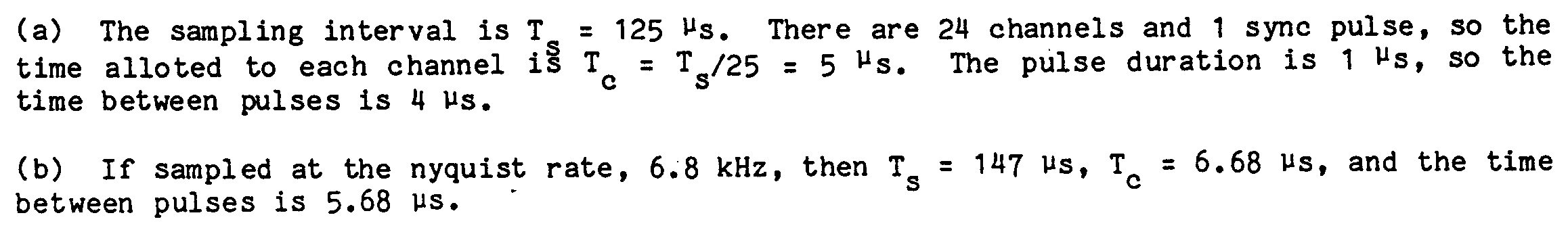 5.88
4.88
13
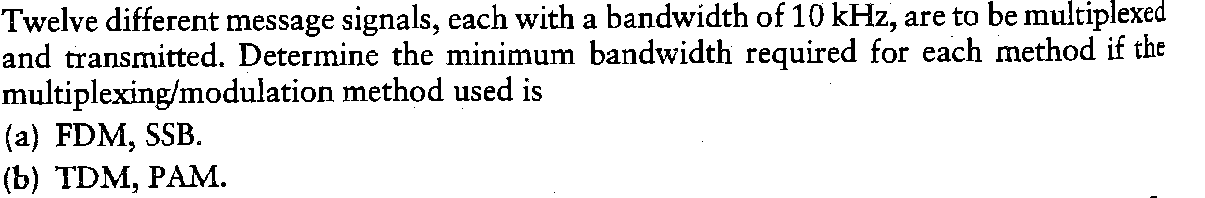 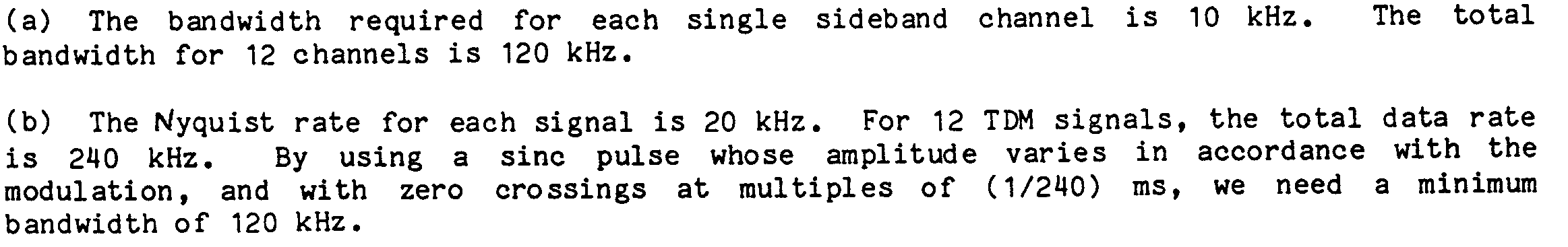 14
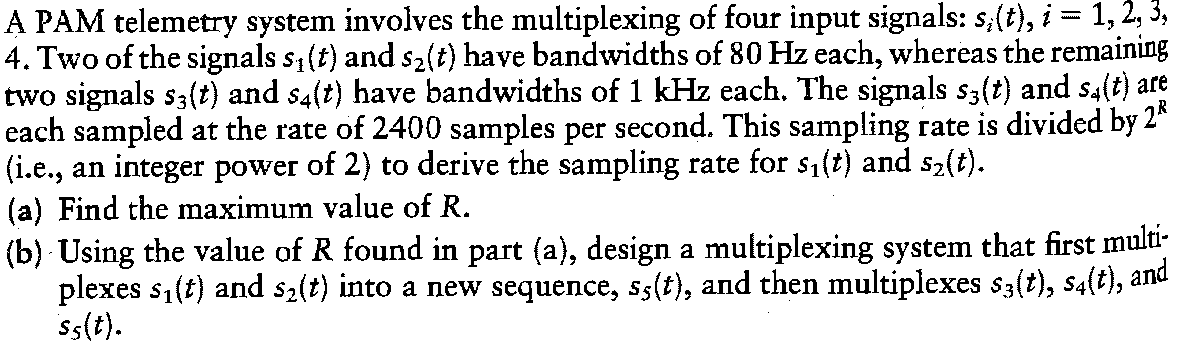 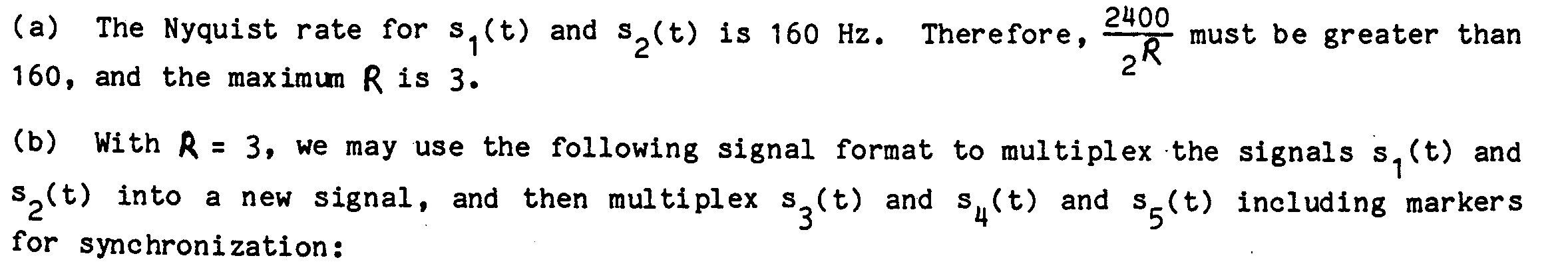 15